Творческий проект по литературе на тему:«Вокруг света за лето»
Выполнил: Осипов Илья
                              ученик 5 «В» класса

                                     Руководитель проекта: 
                    Беглецова Е.В.
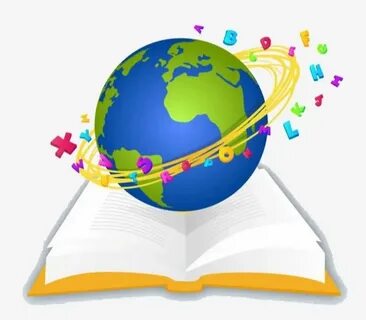 Цели и задачи исследования
Цель исследования: приобщить учеников начальной школы к увлекательным летним чтениям, сформировать интерес и любовь к бумажным книгам, задать нужный вектор общения с литературными героями.
Задачи исследования: 
Выявить актуальные проблемы в области приобщения учащихся начальных классов к летнему чтению.
Придумать концепцию (идею) для формирования интереса к чтению.
Провести опрос и анкетирование среди младших школьников и их родителей.
Проанализировать результаты опроса и анкетирования.
Разработать проект, который позволит превратить летнее чтение из рутины в удовольствие, дать ориентир для самостоятельных шагов.
Предмет, объект и методы исследования
Объект исследования – ученики начальной школы (2-4 классов) МБОУ «Гимназия №8» г.о. Коломна.
Предмет исследования – читательская активность и читательский интерес современных школьников.
Методы исследования: наблюдение, сравнение, обобщение, опрос и анкетирование, анализ результатов анкетирования.
Социологическое исследование учащихся начальной школы и их родителей
Метод сбор информации – анкетирование.

Виды вопросов – закрытые вопросы в форме теста.

Количество опрошенных: 
ученики 2-4 классов МБОУ «Гимназия №8» – 30 человек.
родители учеников  МБОУ «Гимназия №8» – 30 человек.
Анкета-опросник
Цели анкетирования учеников и их родителей:
Выявить процент читающих семей.
Определить читательские интересы.
Выяснить с какой целью читают книги.
Чем руководствуются при выборе литературы.
Найти причины незаинтересованности в чтении.
Определить роль родителей в формировании у ребенка любви к чтению и книгам.
Выяснить участвуют ли родители в совместных чтениях с детьми и обсуждают ли прочитанное.
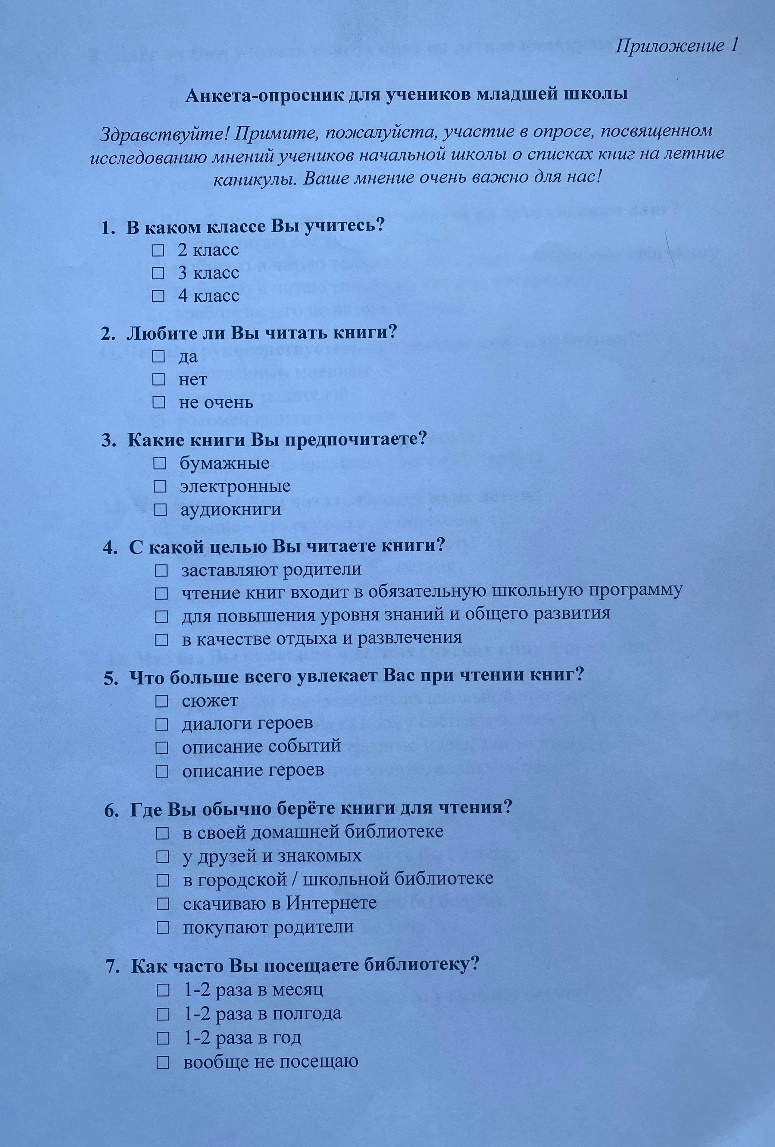 Книжный проект «Вокруг света за лето»
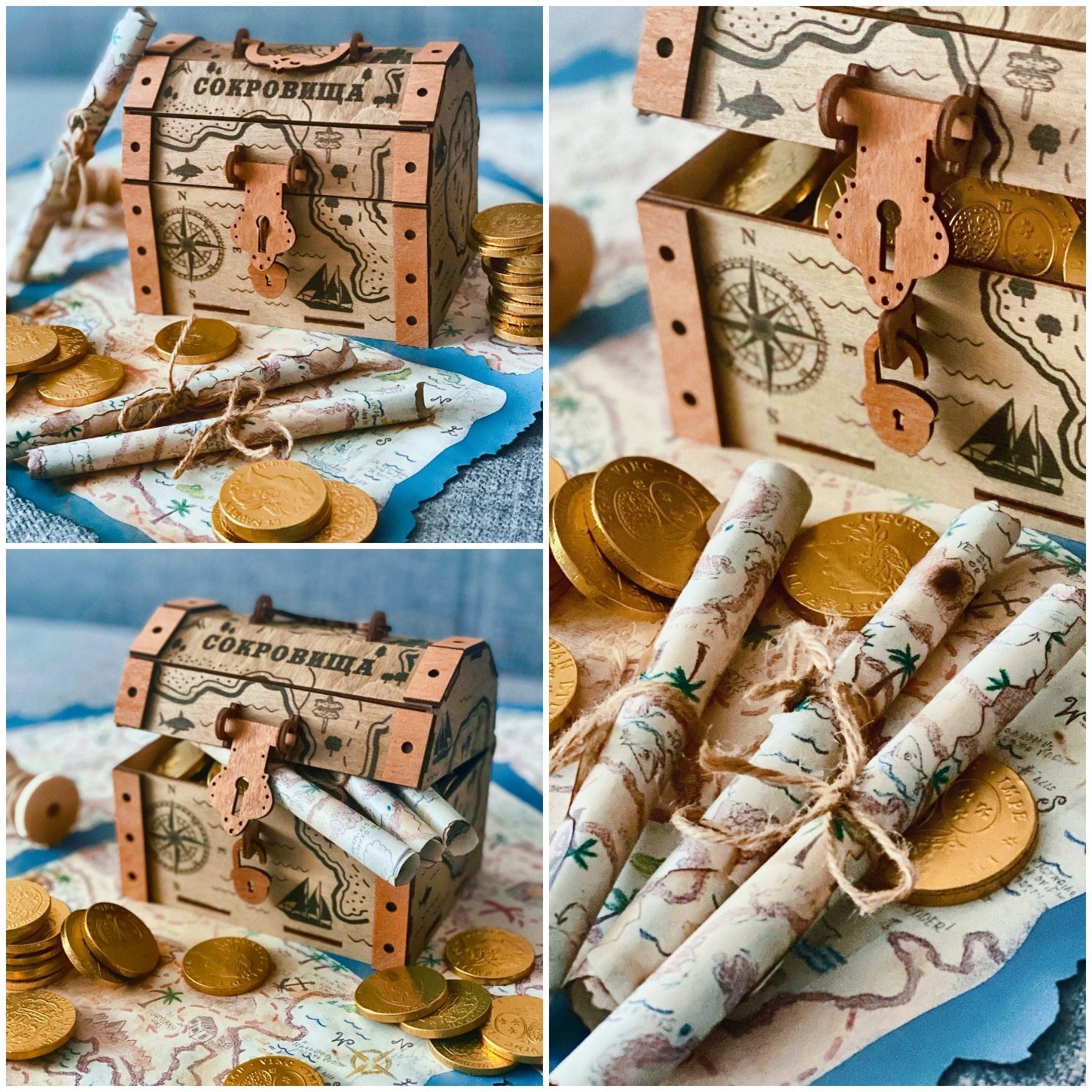 Идея – книжное кругосветное путешествие длиной в 3 месяца.
Список литературы представлен в виде карты сокровищ.
Маршрут определяет каждый ученик самостоятельно.
Выбор литературы носит индивидуальный характер.
Список книг – у каждого свой, в зависимости от предпочтений.
Отчетность – в виде фотографий или кратких записей в дневнике.
Интрига – до 1 сентября никто не узнает, что хранится в сундуке.
Список литературы на лето в виде карты сокровищ
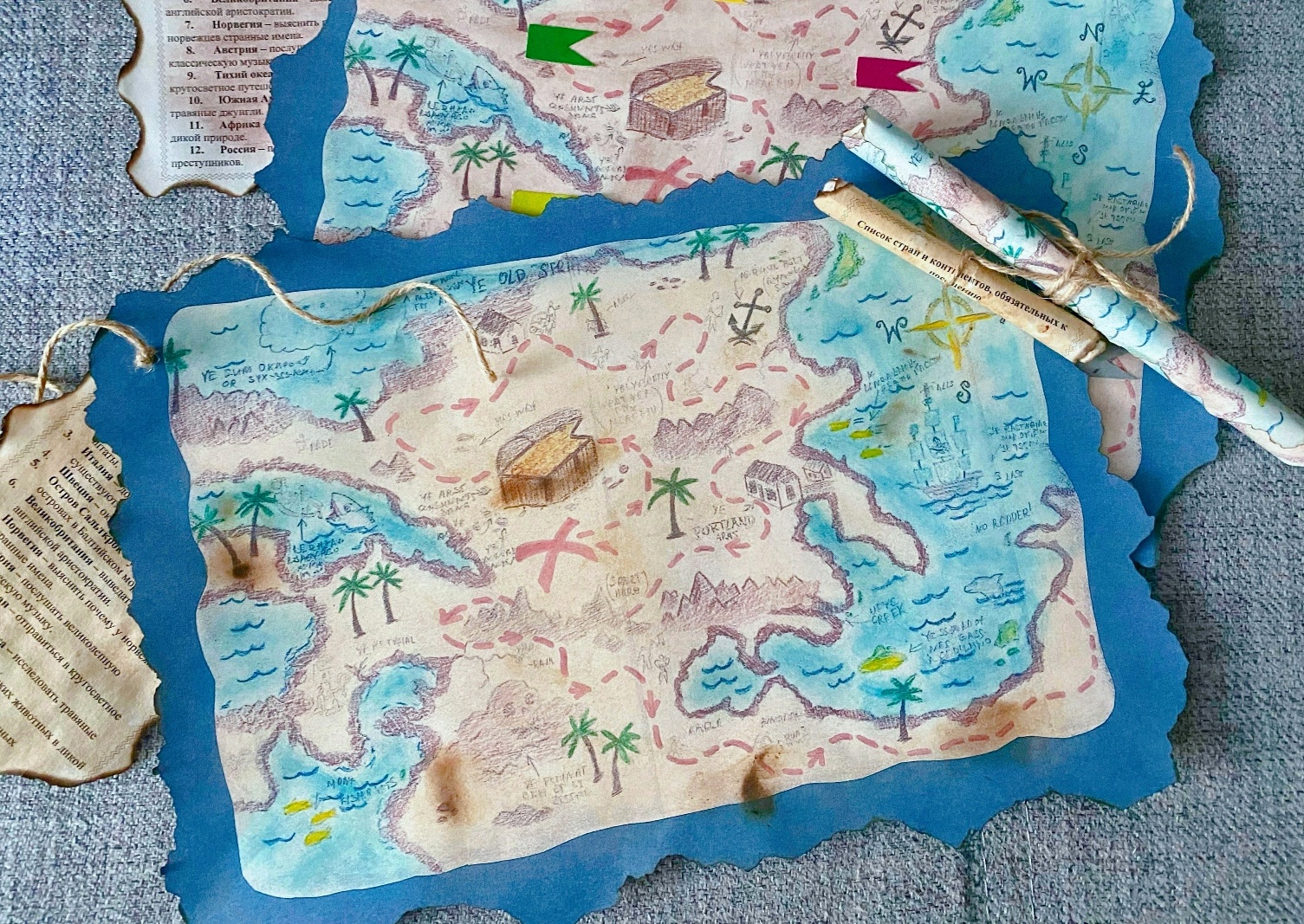 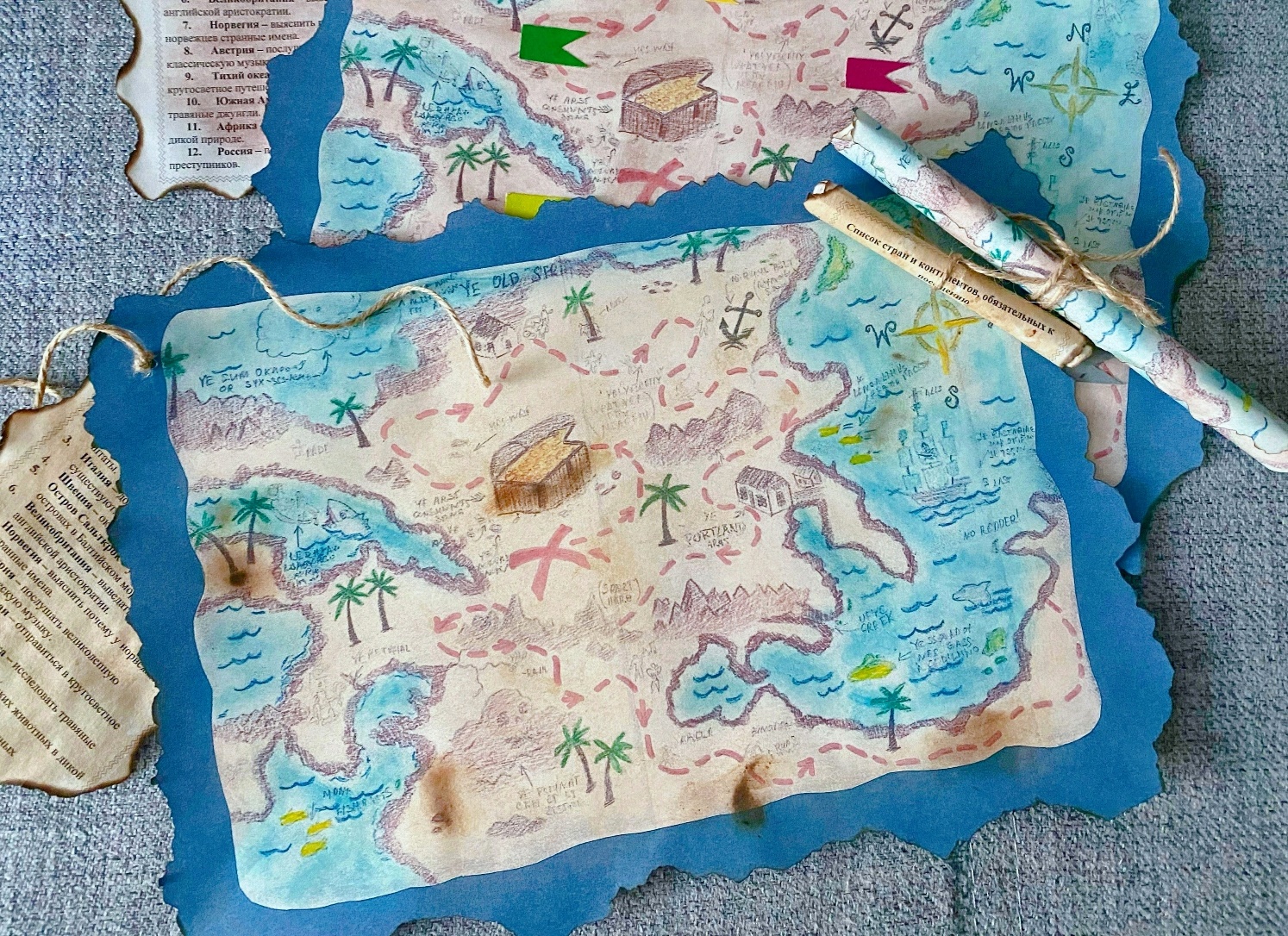 Список стран для посещения во время путешествия
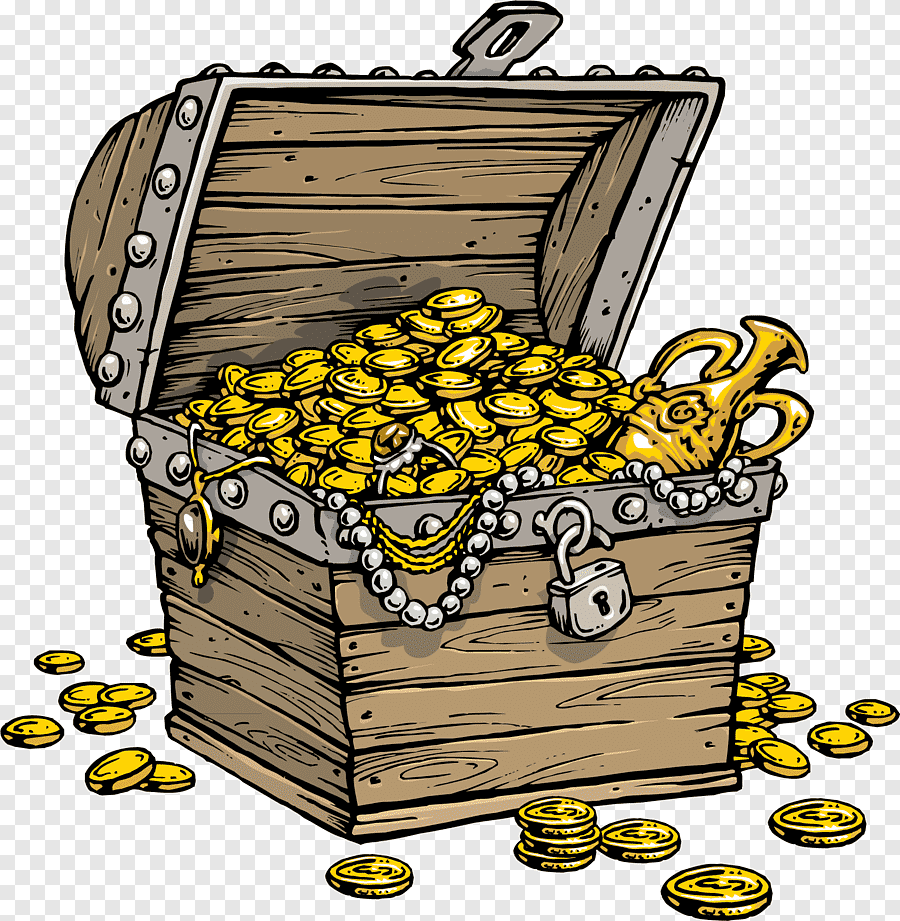 Фотоотчет в конце книжного путешествия
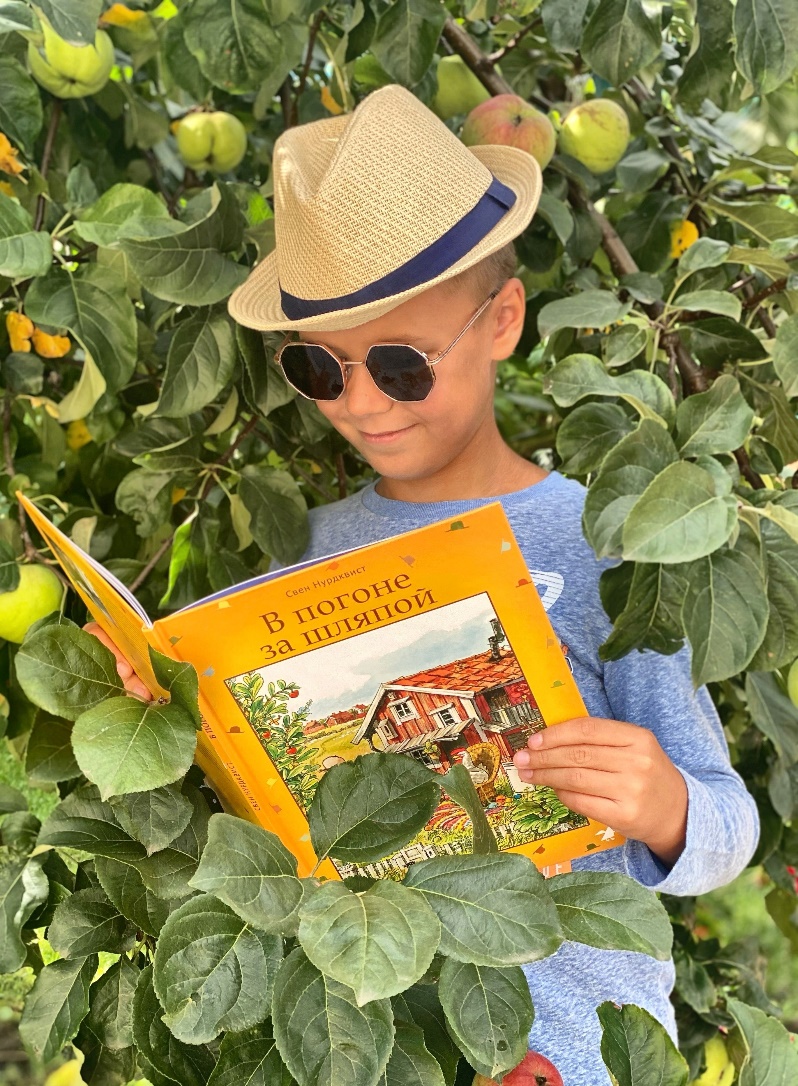 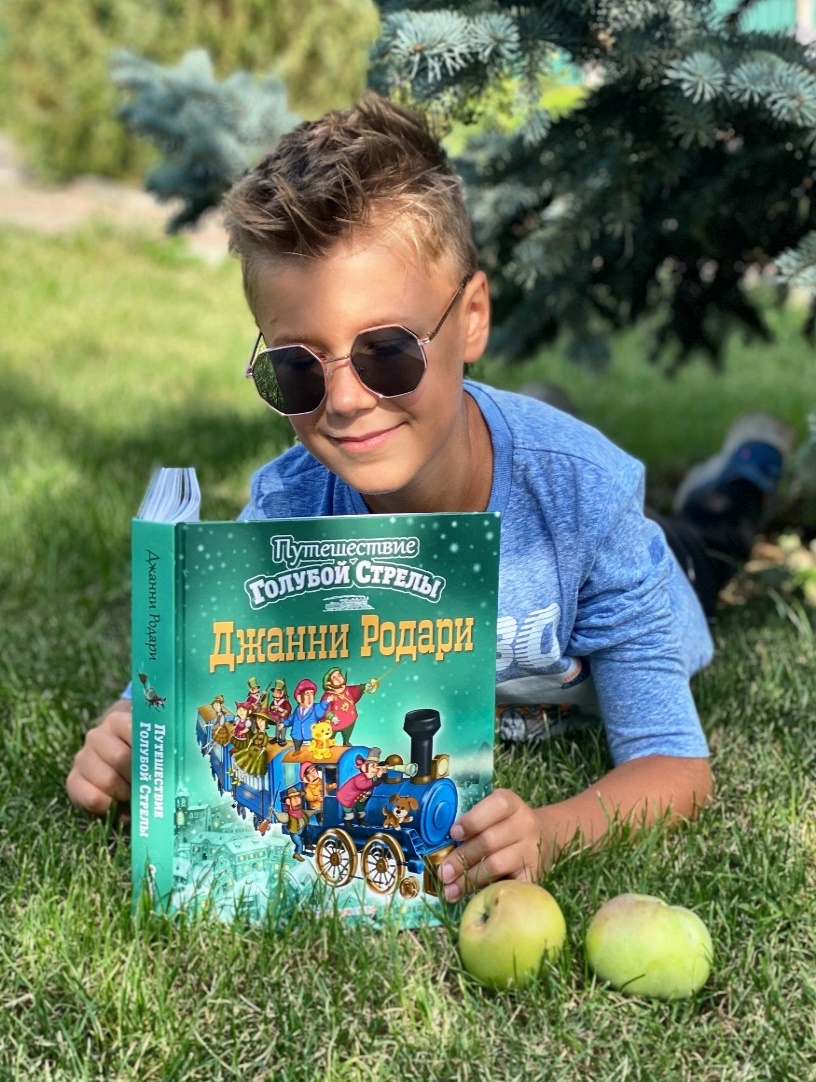 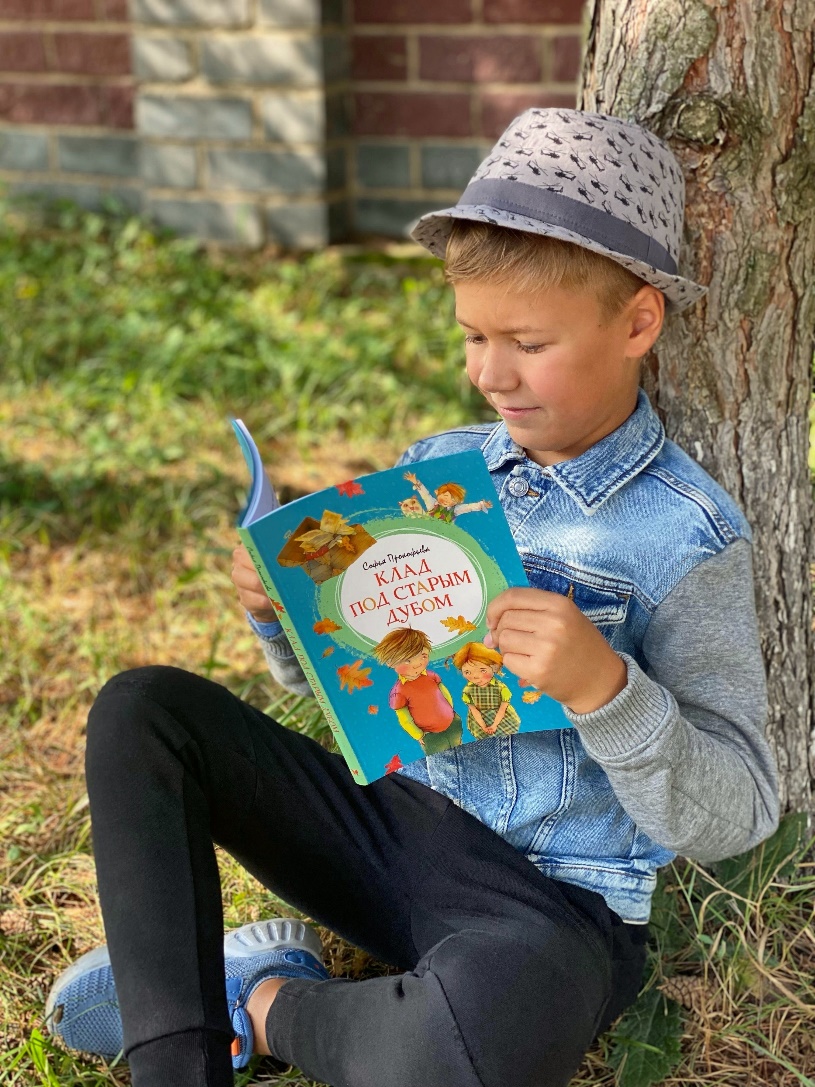 Практическое значение данного проекта
Готовая идея и необычное исполнение.
Можно использовать уже в текущем учебном году.
Не нужен предварительный анализ и сбор информации.
Готовые результаты опроса и анкетирования.
Вовлеченность в проект учителя, учеников и их родителей.
Никаких рамок и ограничений в выборе литературы.